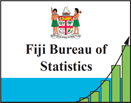 Fiji Bureau of Statistics
Session 5
Workshop SBR Maturity Model

Presenter: Vikashni Lata
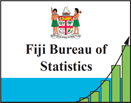 Determine the Current State of your SBR
The current system is Microsoft Access based and is maintained by the Business Register Unit which is part of the Economic Statistics Division. This system was upgraded and effective from 23rd October 2013.
In Fiji we are using questionnaires(for new businesses) its online designed using Survey 123 and update forms(for the surveying officers for the amendments)
Outputs for Business Register we prepare quarterly reports to senior management on the status of BR which is Quarterly Snapshot and Quarterly updates by industry.
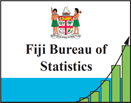 Determine the Current State of your SBR
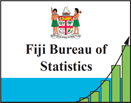 Main Challenges of SBR
Develop good relationship & networking with our data sources.
To develop awareness on the importance of the BR system within FBoS.
Ensure that all BR variables are updated efficiently thus having an up to date system.
 Create more checks on the ground for companies that have closed or are dormant.
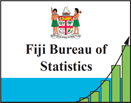 Development Plan for SBR
Attaching a Geographical code against all businesses enabling each establishment’s profile to be linked to our Geographical Information System (GIS). Once this is done, data collection will be performed in a more systematic manner.
Updating variables like Turnover, Number of Employee, TIN, Oversea Ownership/ Importer & Exporters.
To have a review of the current BR database which can be more organized, reliable, efficient and effective . 
Organizing the statistical units through data collection for the largest multi-national enterprise groups to develop and implement more resources, training, workshops and consultancy for globalisation of large data units.
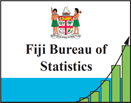 Thank you !!!